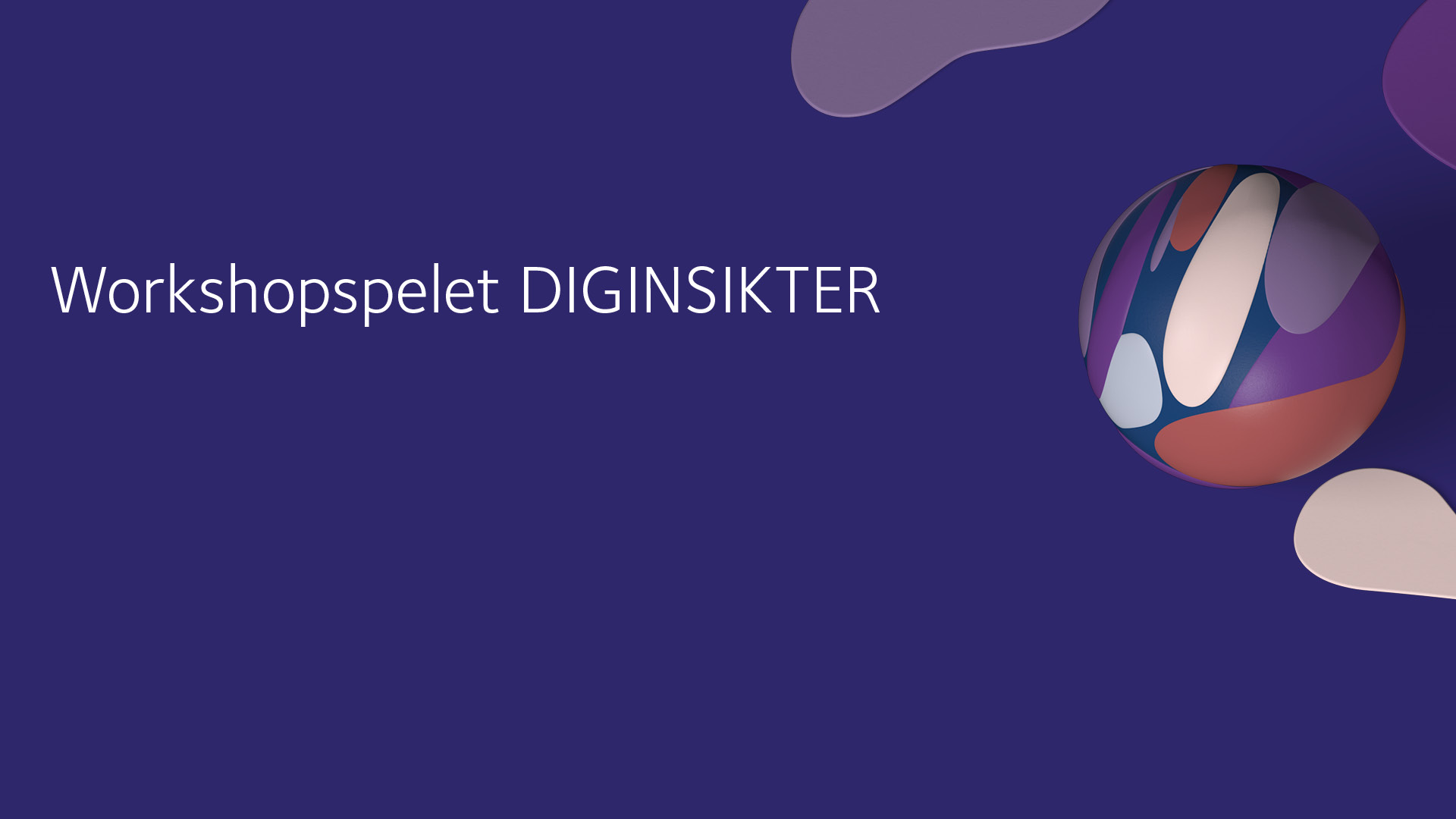 Instruktioner och tips för workshopspelet Diginsikter
Kontakta oss gärna om du har frågor:
info@digin.nu
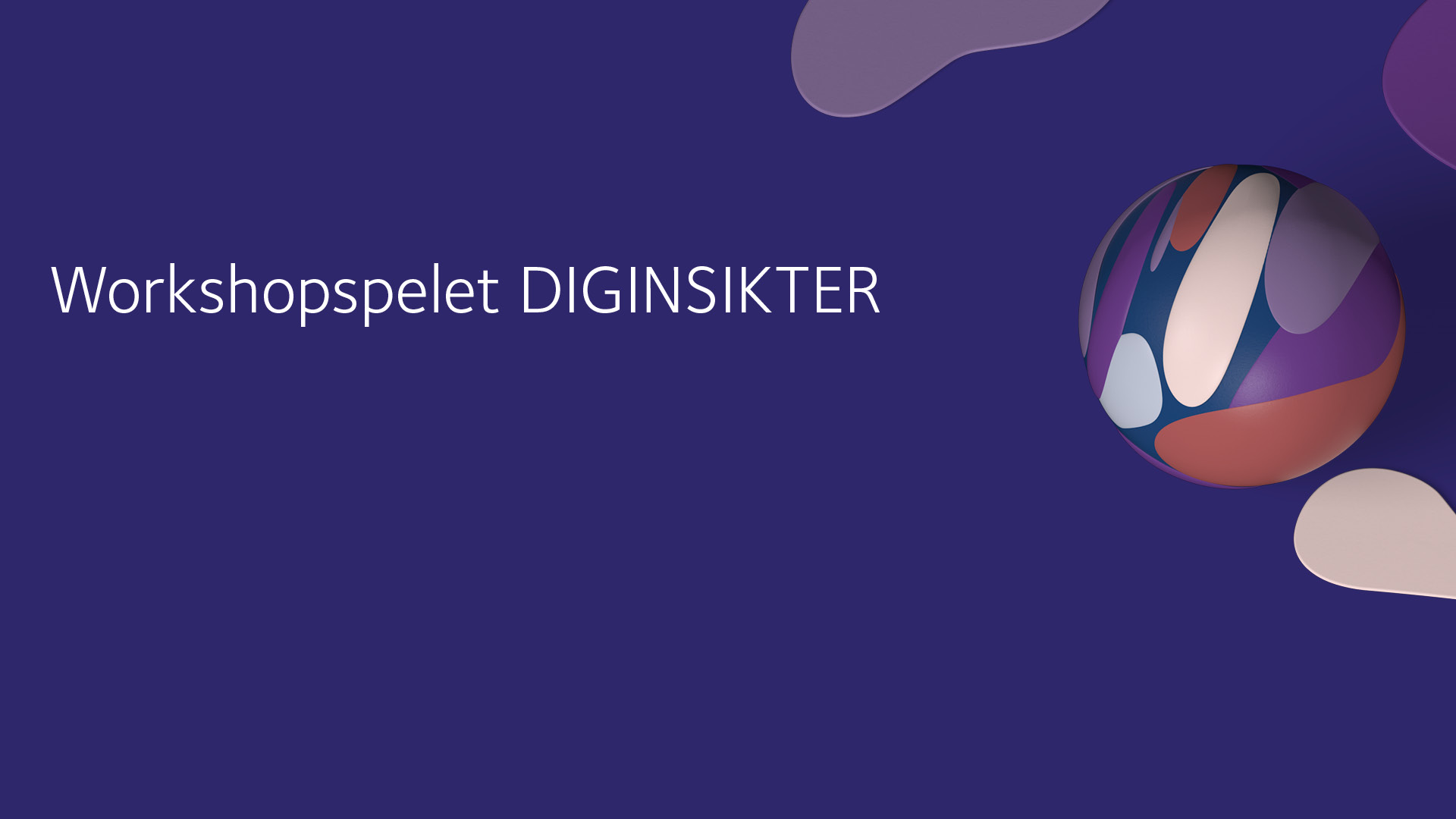 Instruktioner för den som leder workshopen/diskussionen
Workshopspelet Diginsikter är öppet för alla att använda och är en programmerad powerpoint-presentation med förskrivna frågor som kan ligga till grund för diskussion och grupparbete.
Upplägget är flexibelt och kan anpassas utifrån hur lång workshop/diskussion man vill ha. Det går även att anpassa utifrån hur många som deltar i workshopen. 
Totalt finns det nio frågor per temaämne. Till exempel kan varje deltagare svara på en fråga var, men det går även att göra så att varje deltagare svarar på varje fråga. Det går även att korta eller förlänga hur lång tid varje svar får ta.
Diginsikter fungerar att köra som en ”vanlig” ppt-presentation på en dator men kan även användas genom att dela skärm via en mötesplattform, tex Zoom eller Skype.
Det är viktigt att ppt-n är i helskärmsläge för att länkarna till frågekorten ska fungera.
Testa att klicka igenom ppt-n innan du kör workshop/diskussion i skarpt läge.
Bestäm innan hur du vill dokumentera. Tex genom egna anteckningar eller be någon annan hjälpa till. I många digitala mötesplattformar går det att spela in mötet. Var bara noga att fråga alla deltagare om lov innan och respektera deras svar.
I temarummen på digin.nu finns fler tips för att hålla och delta i digitala workshops.
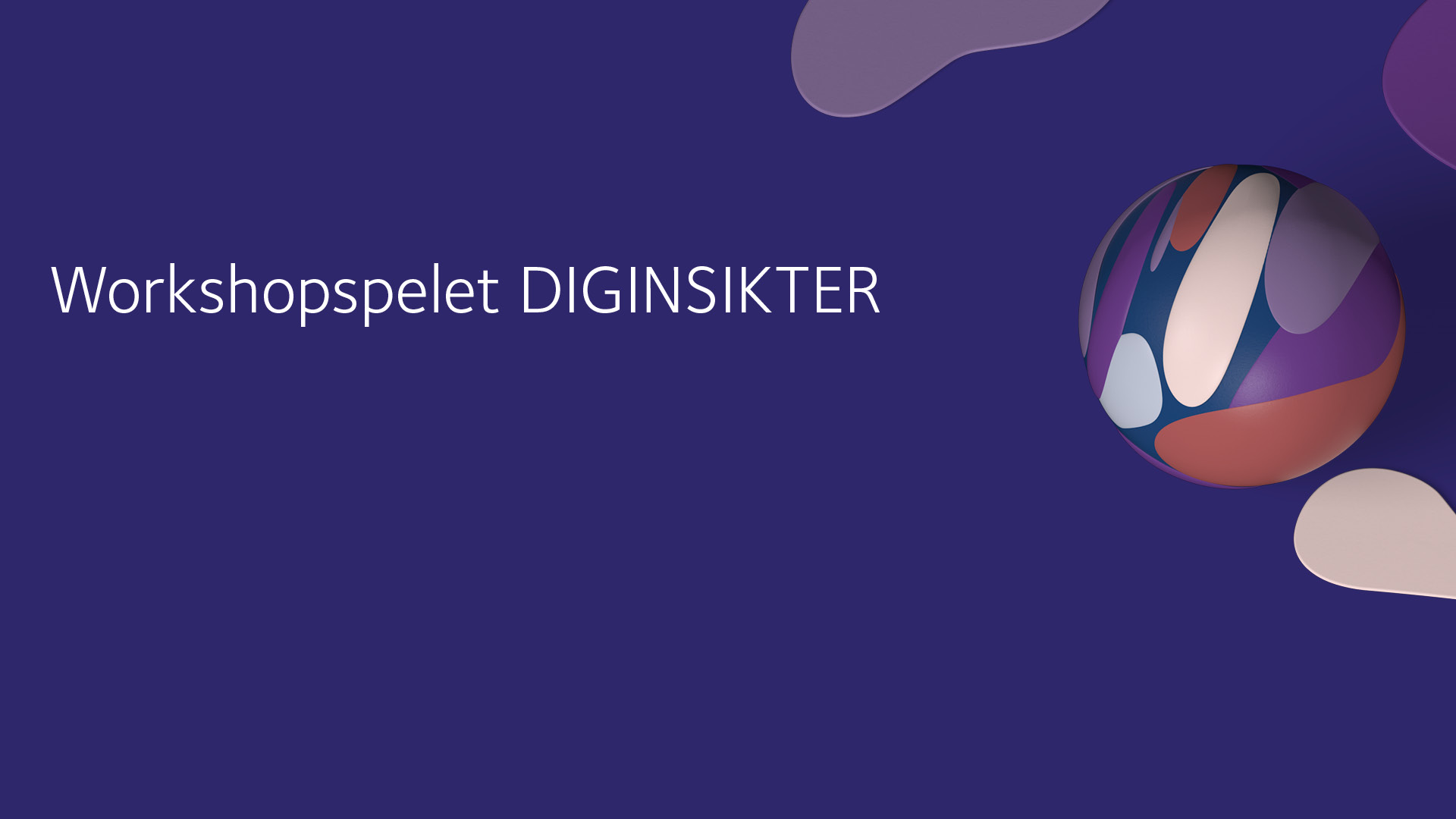 Visa spelplanen och förklara upplägget. Låt sedan deltagarna börja välja ut frågor. För att välja fråga kan de till exempel säga ”Jag väljer kategorin Besluten och väljer snabbt svar/beskriv utmaningar/dela insikter”. 
Klicka på det utvalda kortet på spelplanen och då hamnar du på själva frågekortet. Det finns bara en fråga bakom varje kort. När din eller dina deltagare har svarat klart så klickar du på länken längst ner till höger ”Till spelplanen” så kommer du tillbaka till spelplanen.
Ett tips är att du har lista med dina deltagare nedskrivna på ett papper bredvid dig. Då är det lättare att hålla koll så alla kommer till tals och du kan gå igenom dem i tur och ordning så alla får välja fråga. Efter ett varv så vet ni hur fort det gick och du som workshopledare kan justera om fler eller färre ska svara på frågorna. 
Om du måste be någon avsluta sitt svar innan de pratat helt klart kan du göra det med hänvisning till tiden och att vi vill hinna några frågor till. Och så kan du till exempel uppmuntra att de fortsätter utveckla svaret i ett mejl eller genom att skriva i chatten om ni har ett digitalt möte. Kom bara ihåg att spara chatten innan du avslutar det digitala mötet.
Om deltagarna svarar väldigt fort och det känns som att alla frågor är klara så kan du använda Extrafrågan som kommer upp när du klickar på ”Avsluta Diginsikter”. Extrafrågan kan alla svara på i tur och ordning och på en sådan nivå att alla hinner svara.
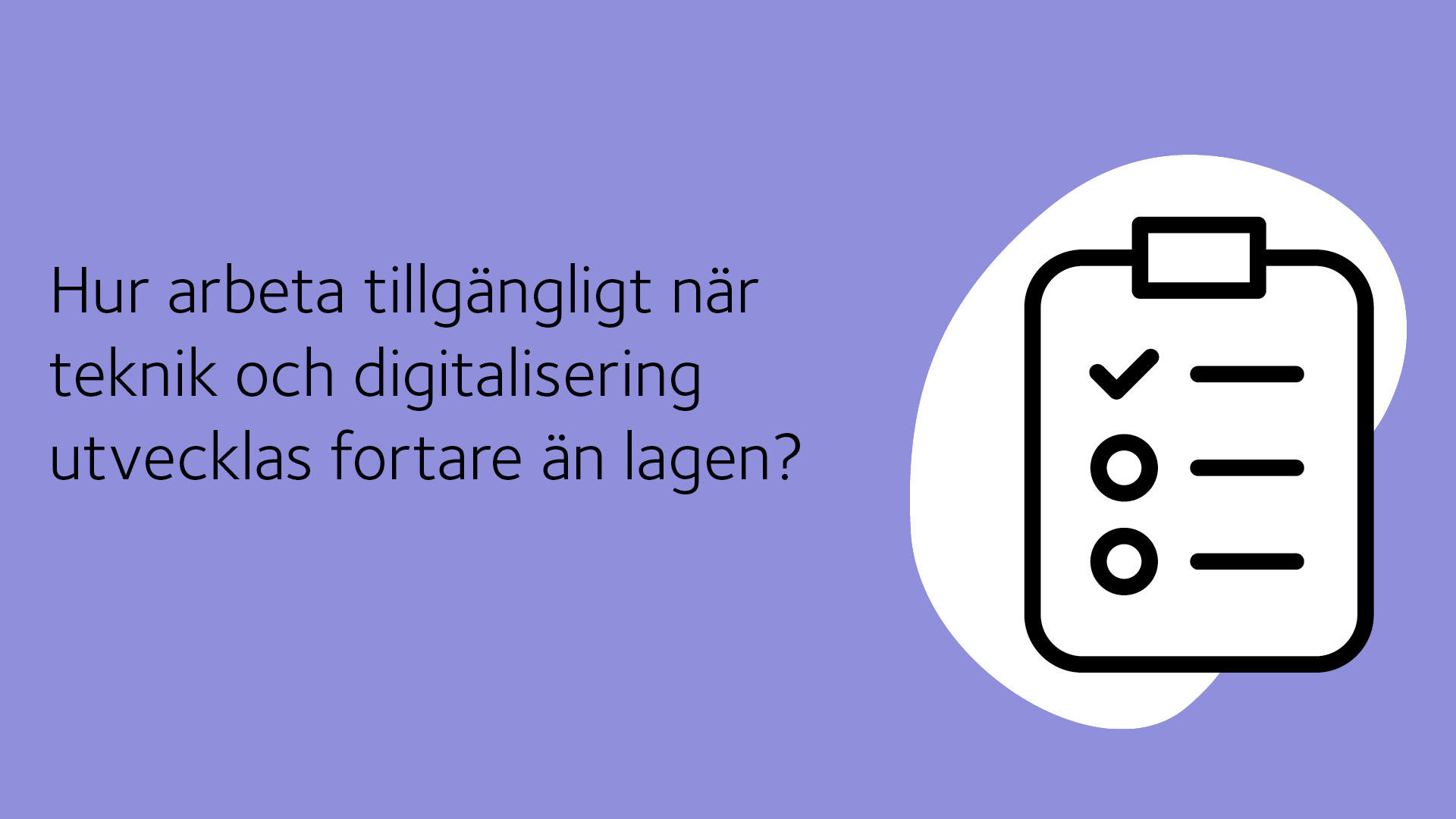 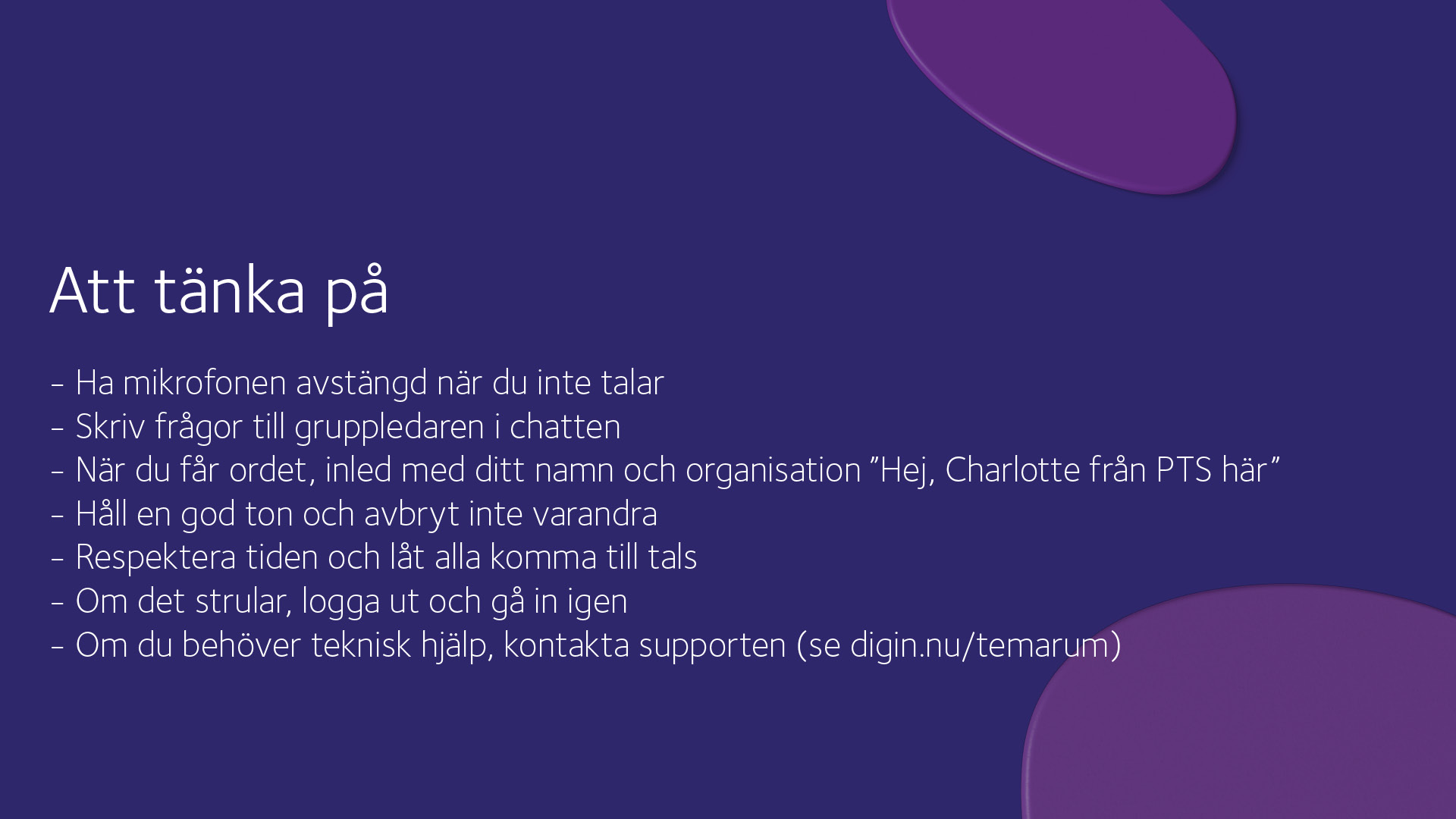 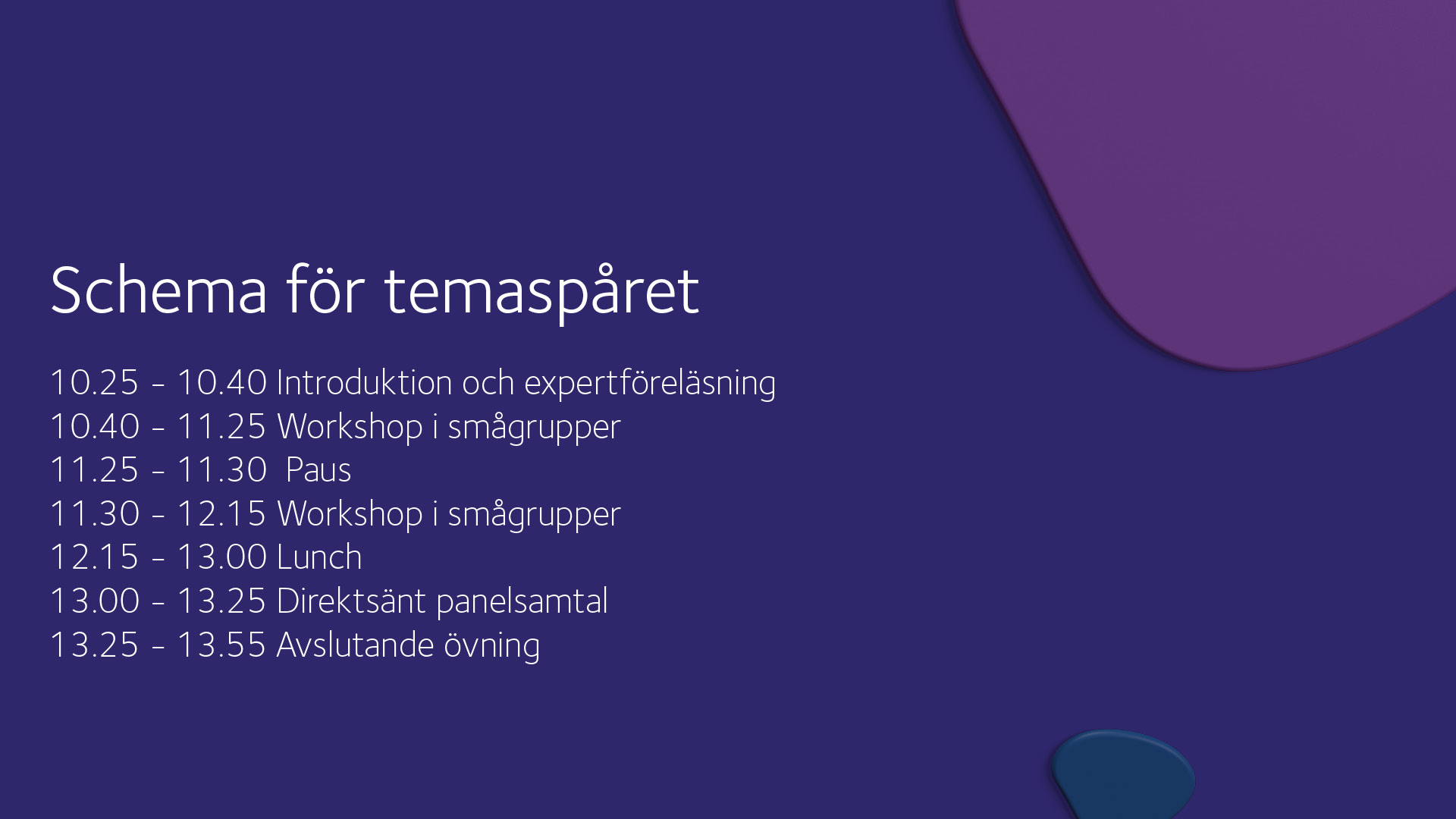 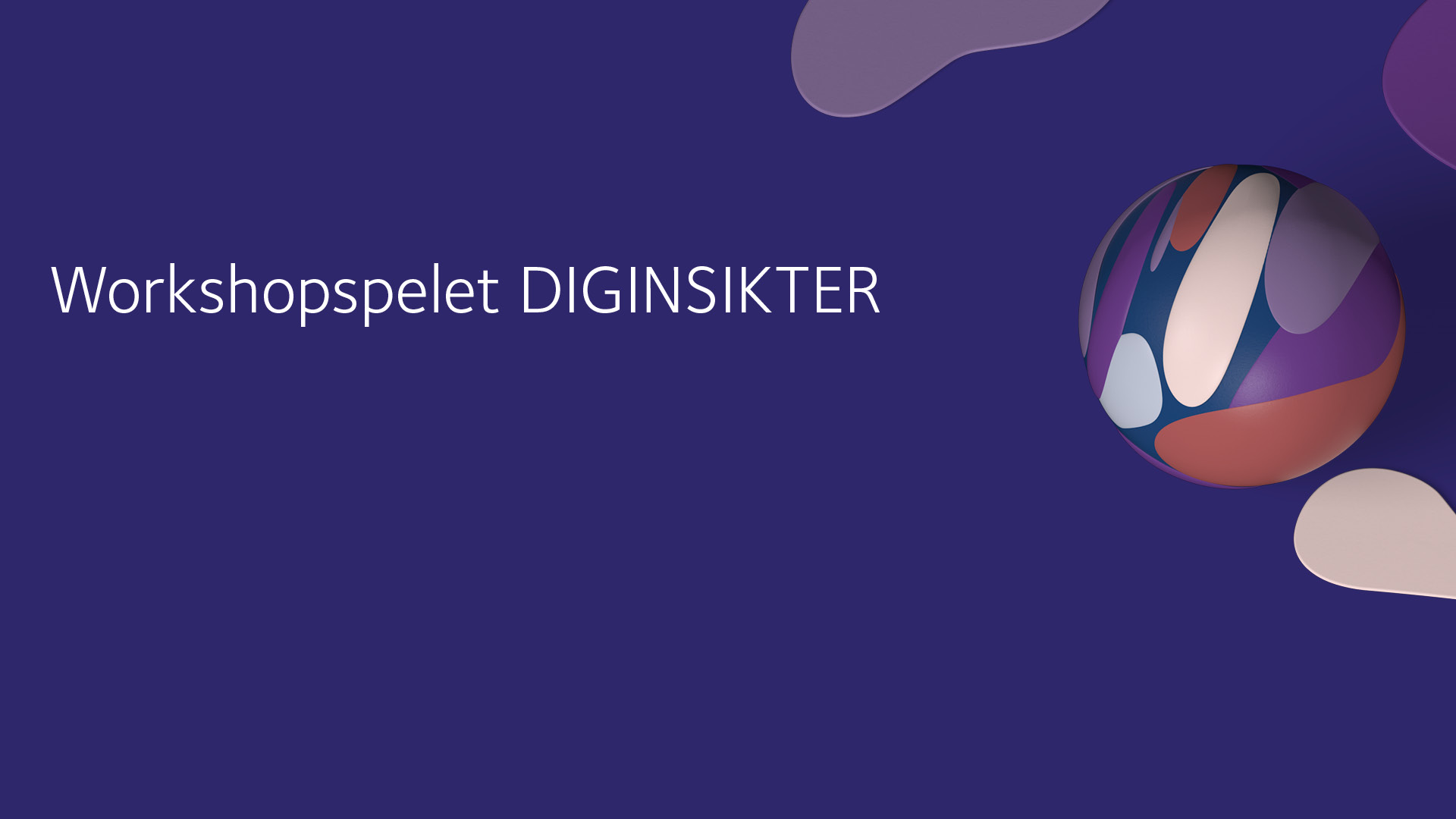 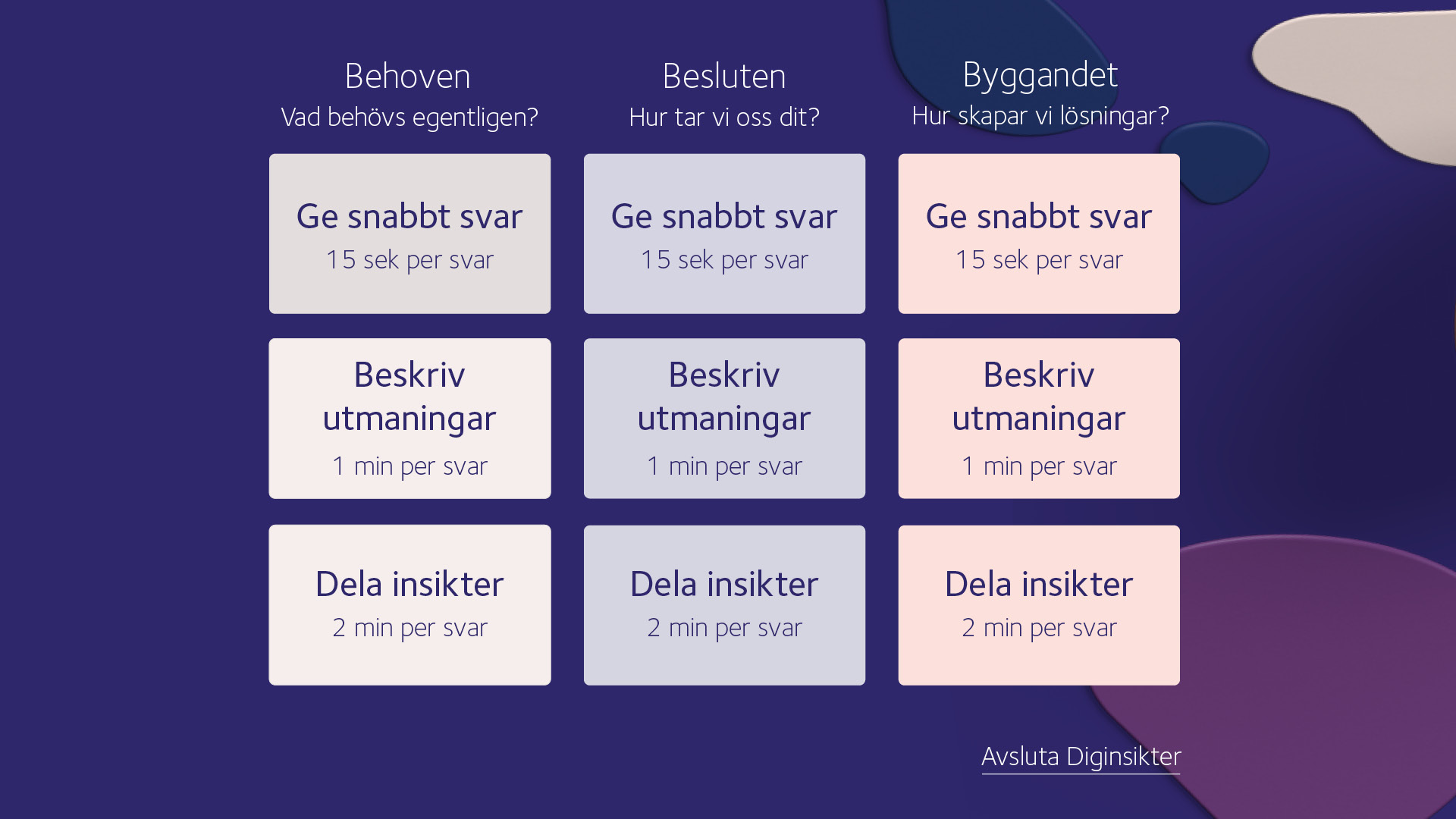 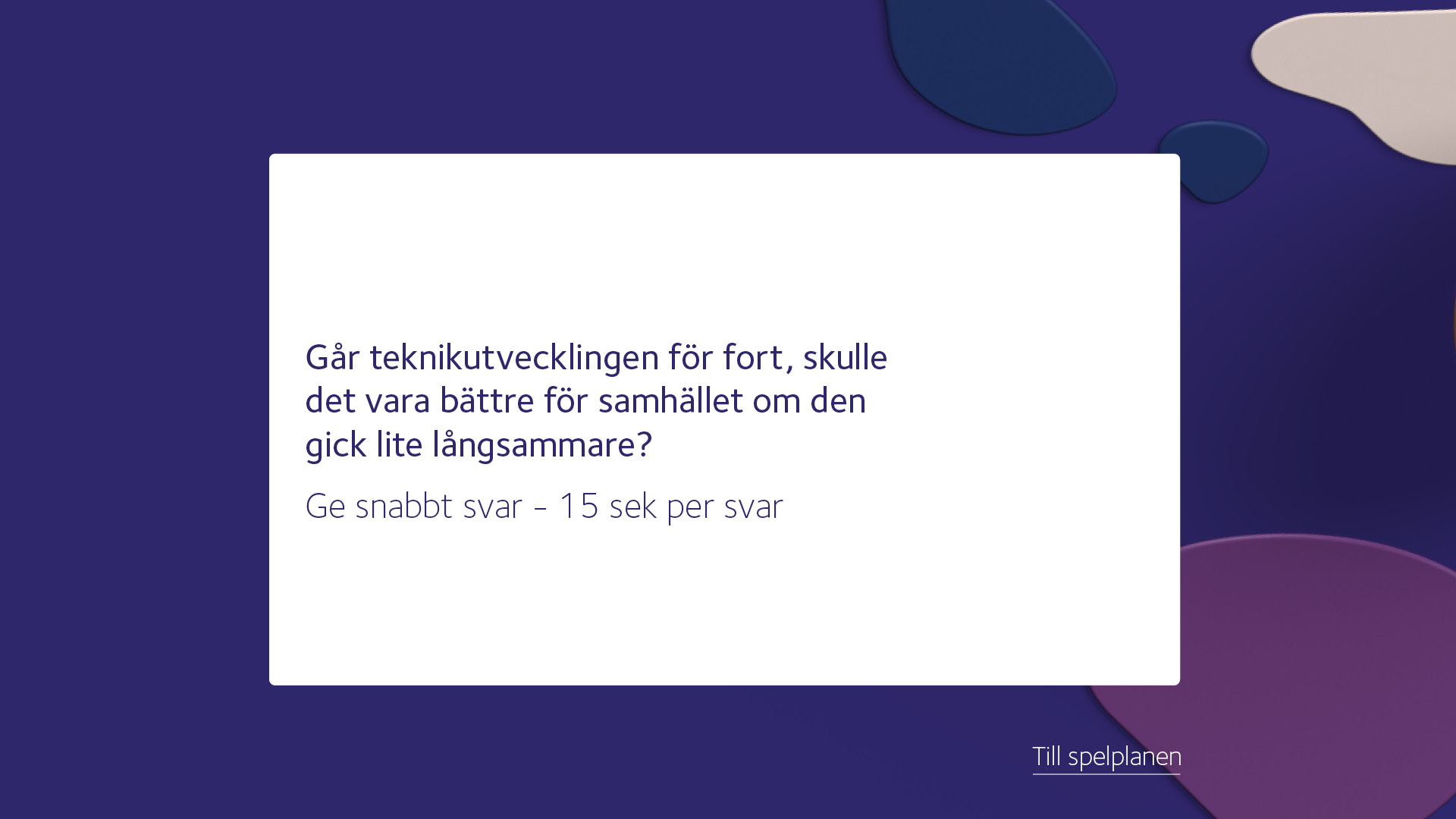 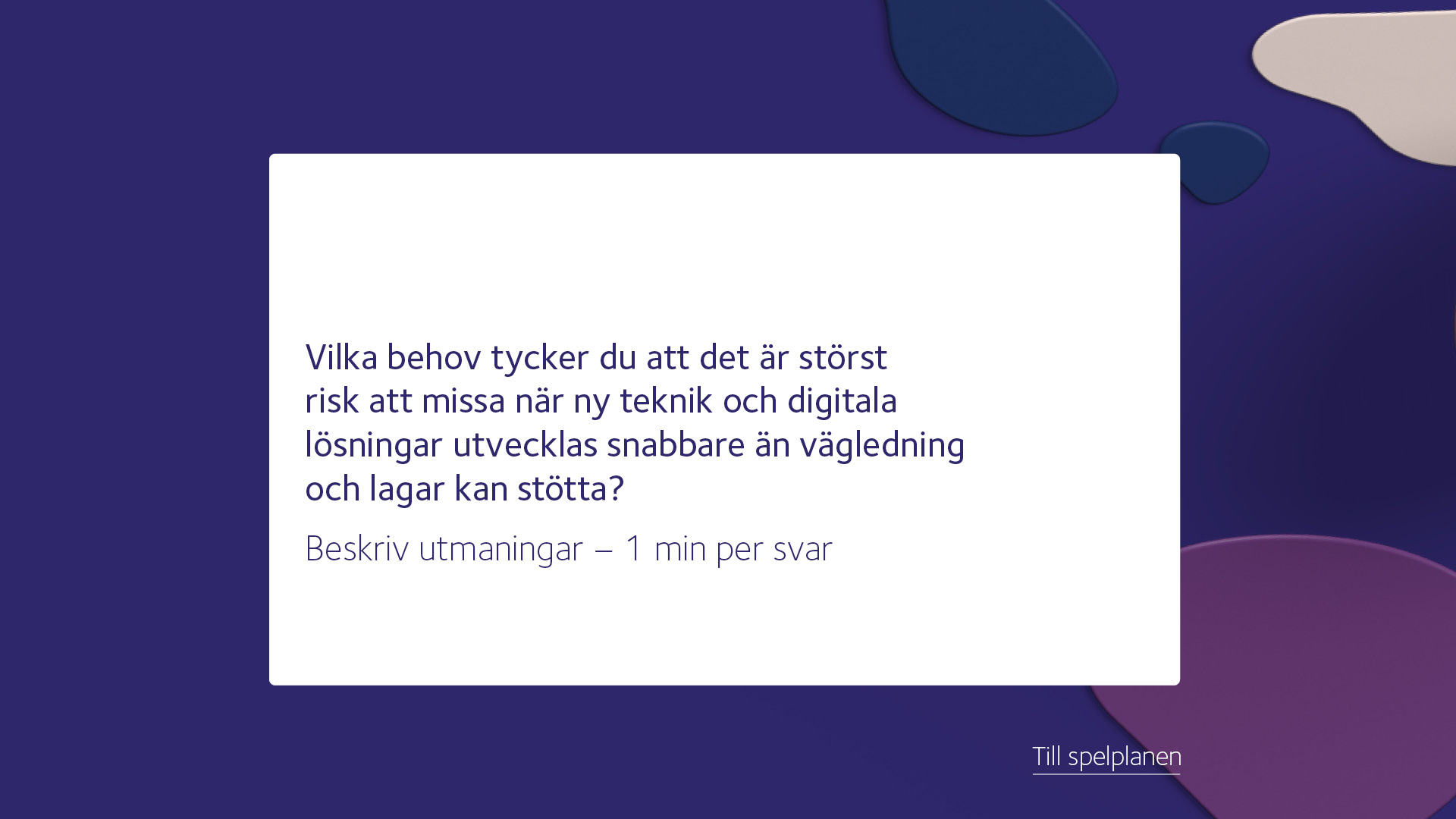 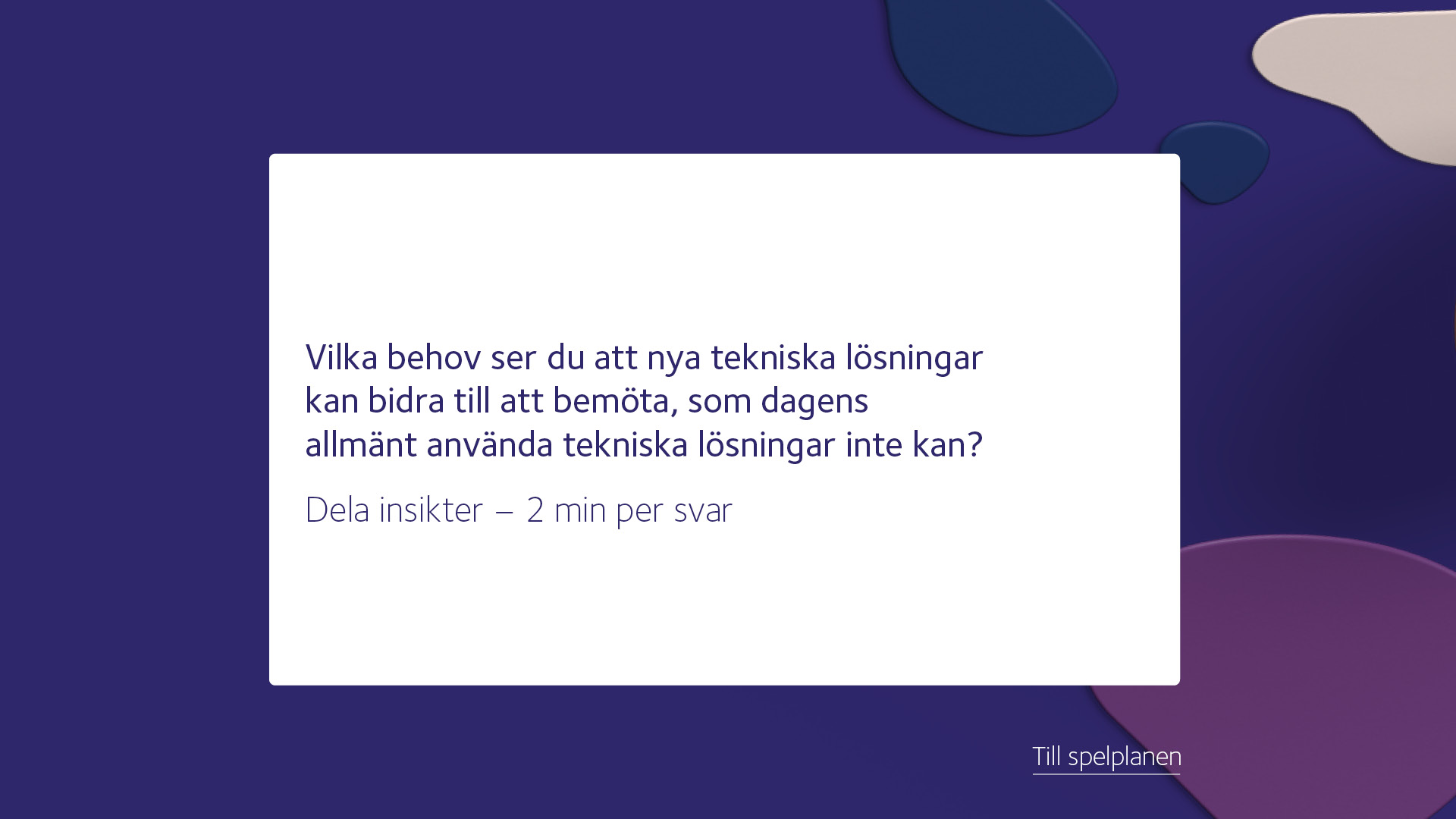 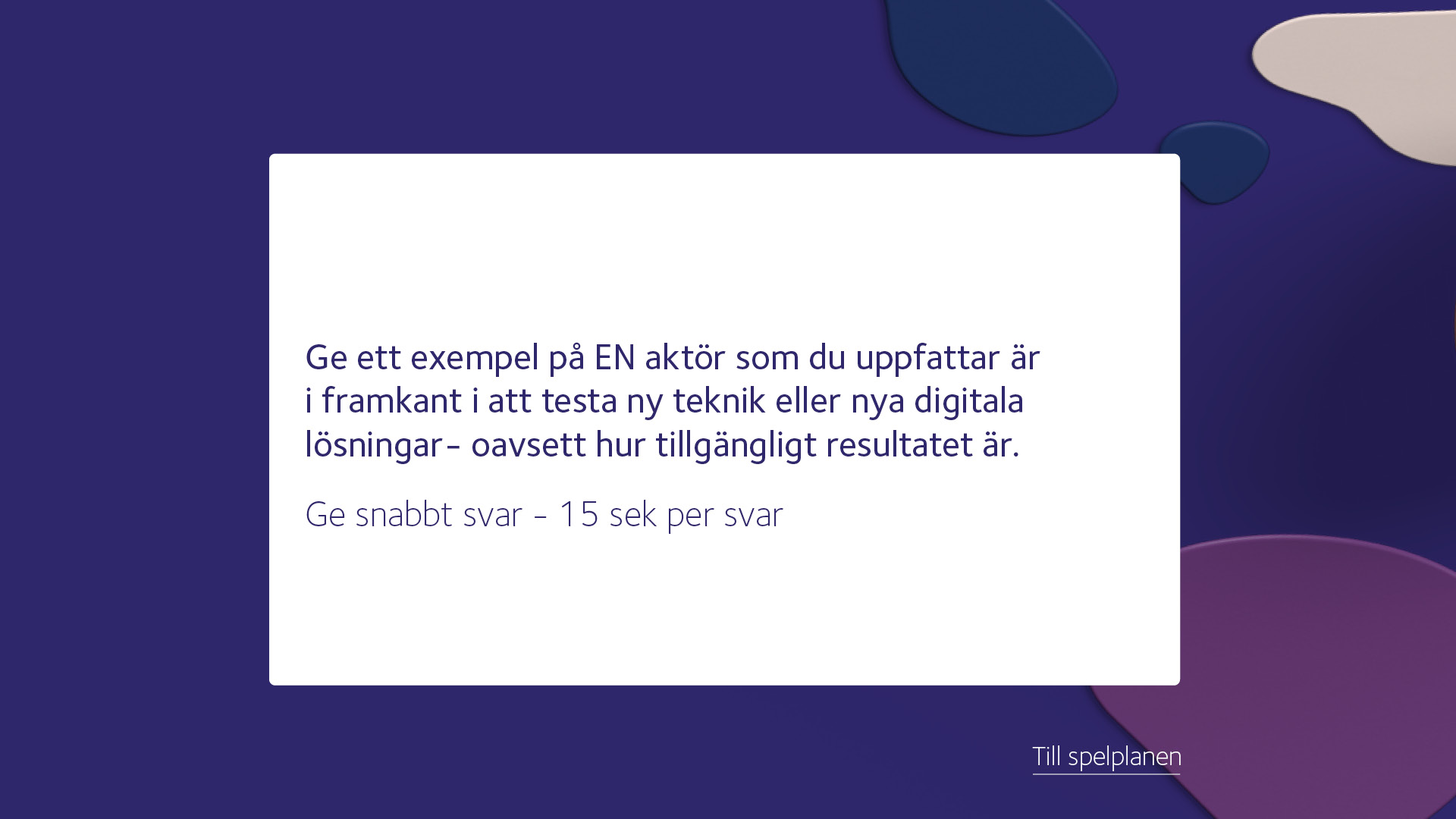 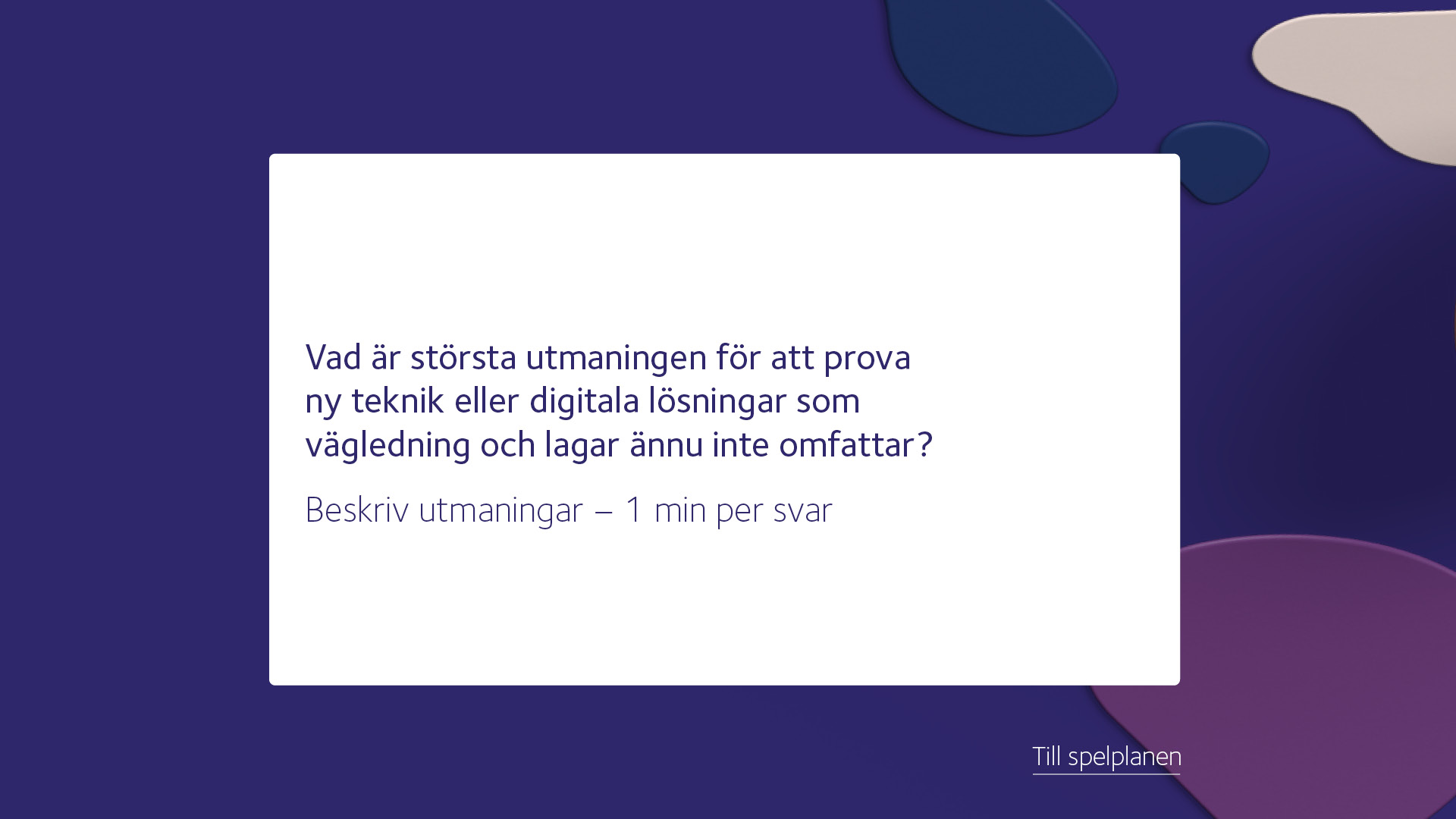 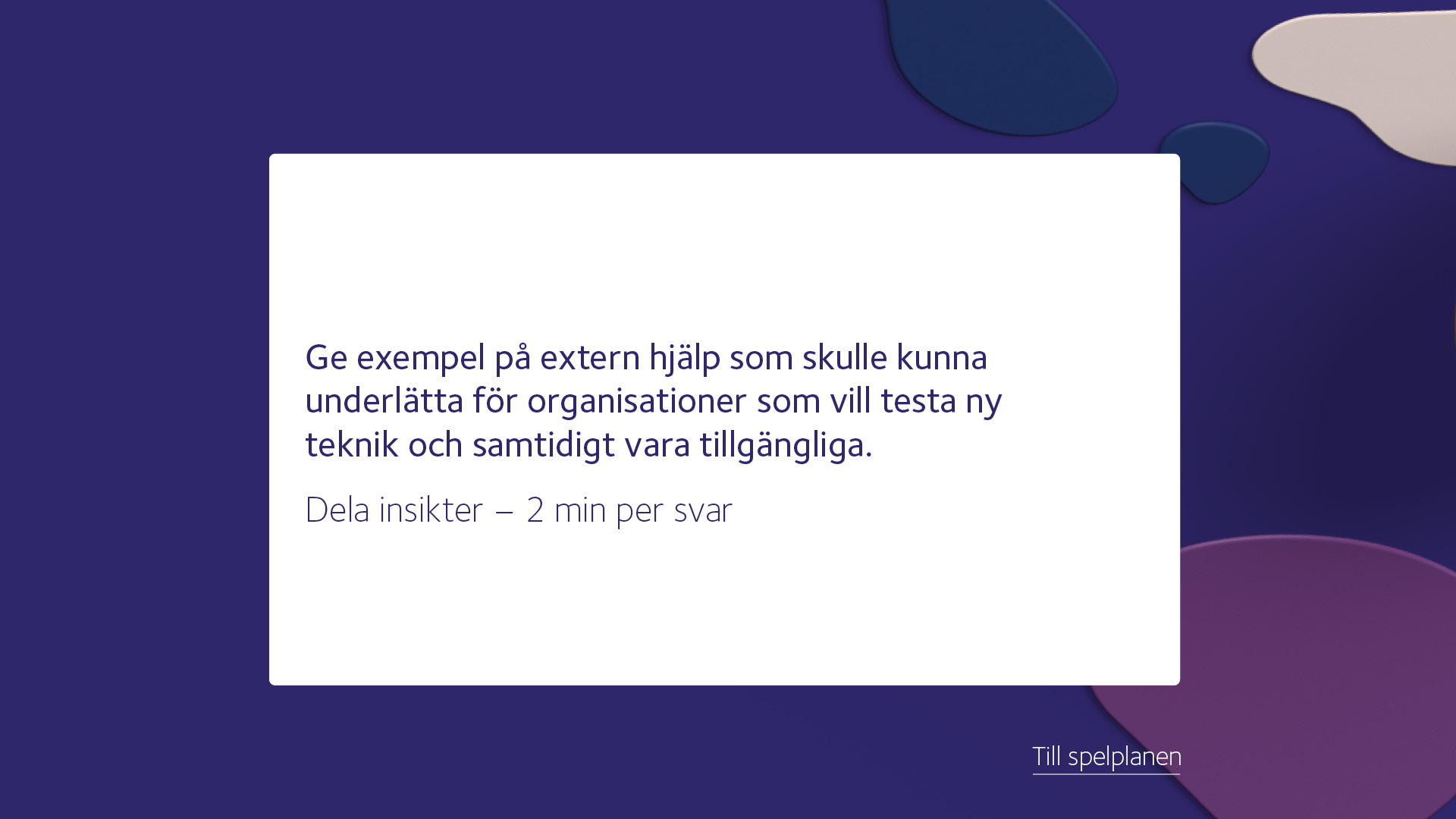 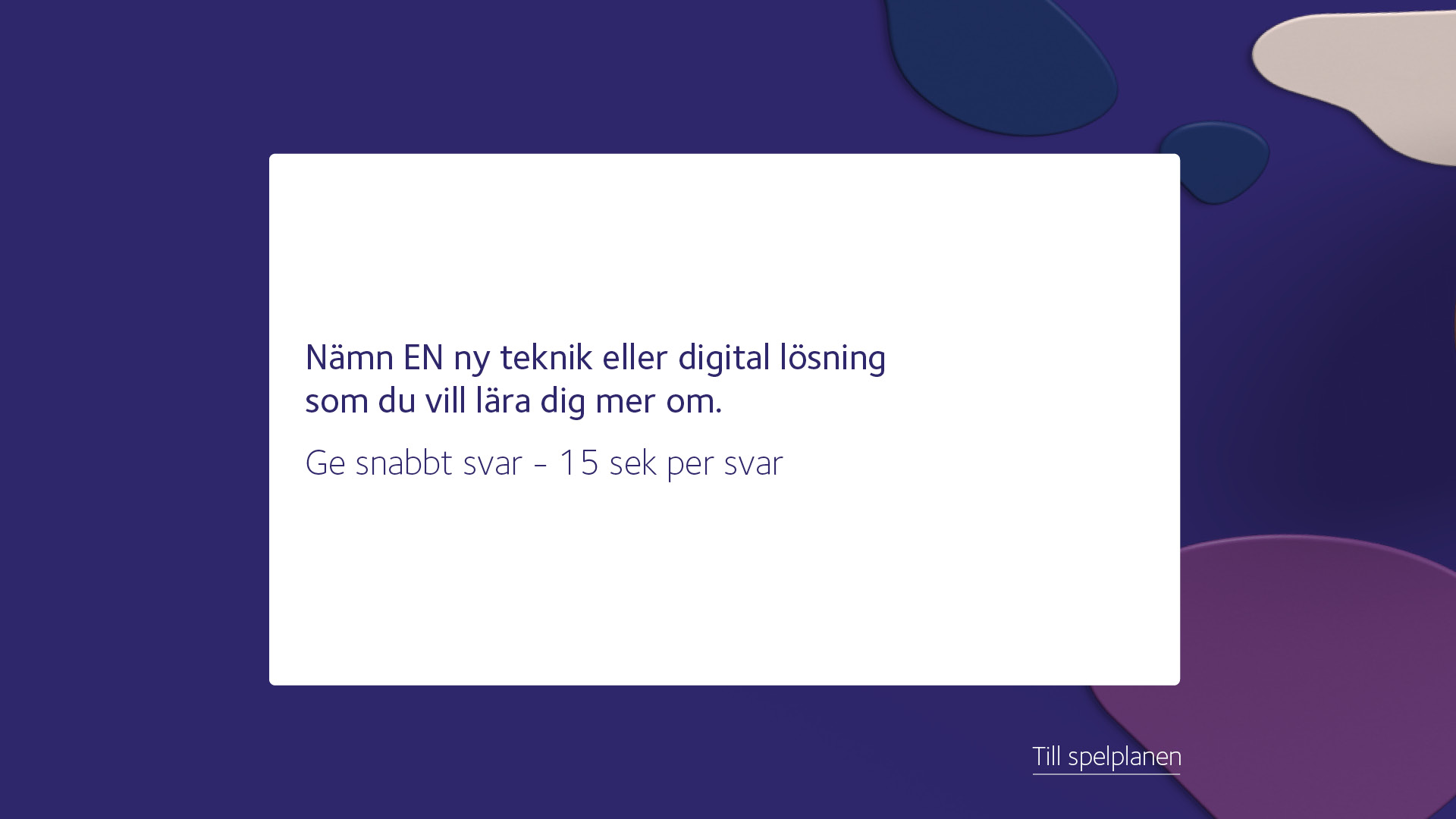 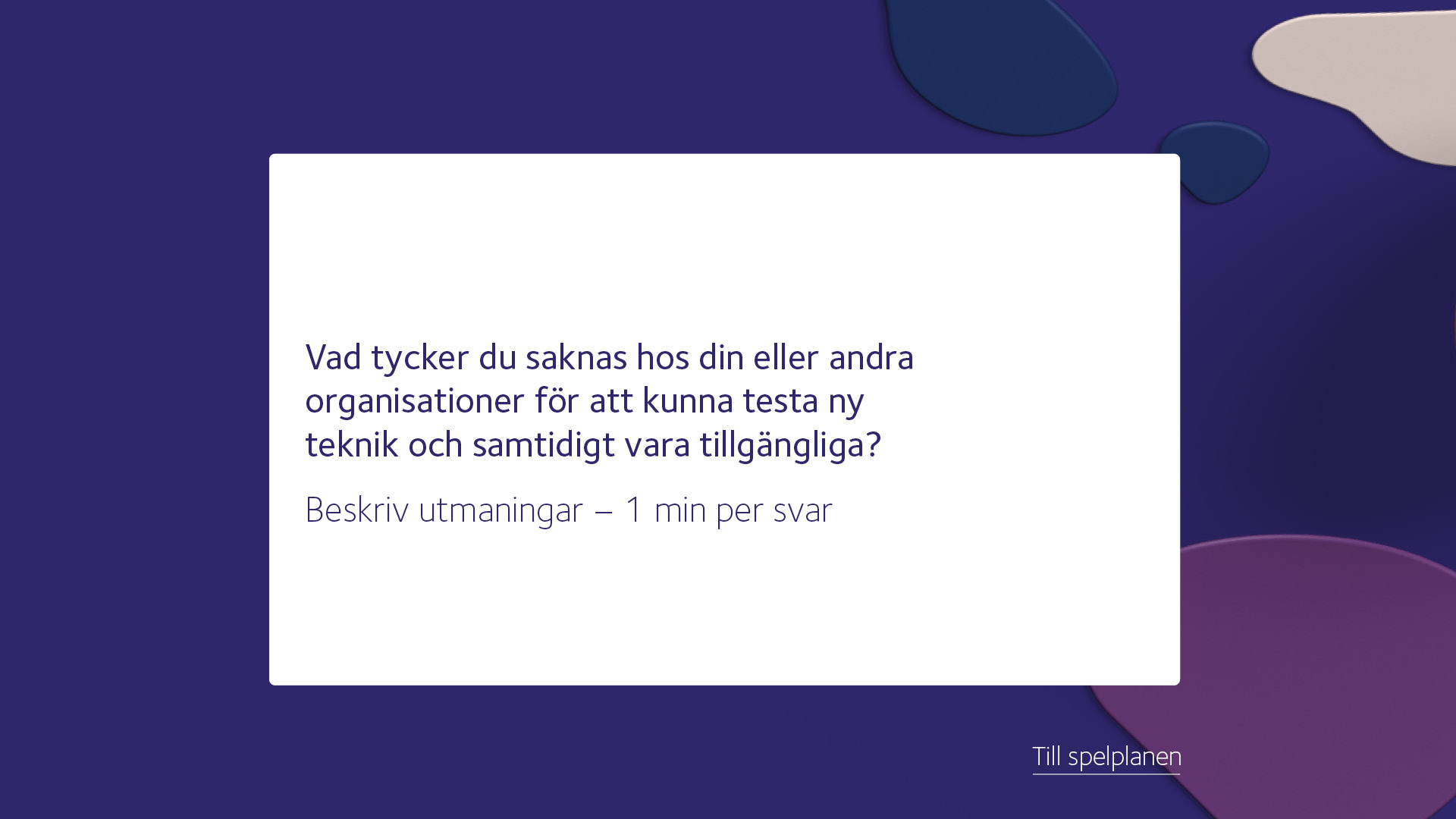 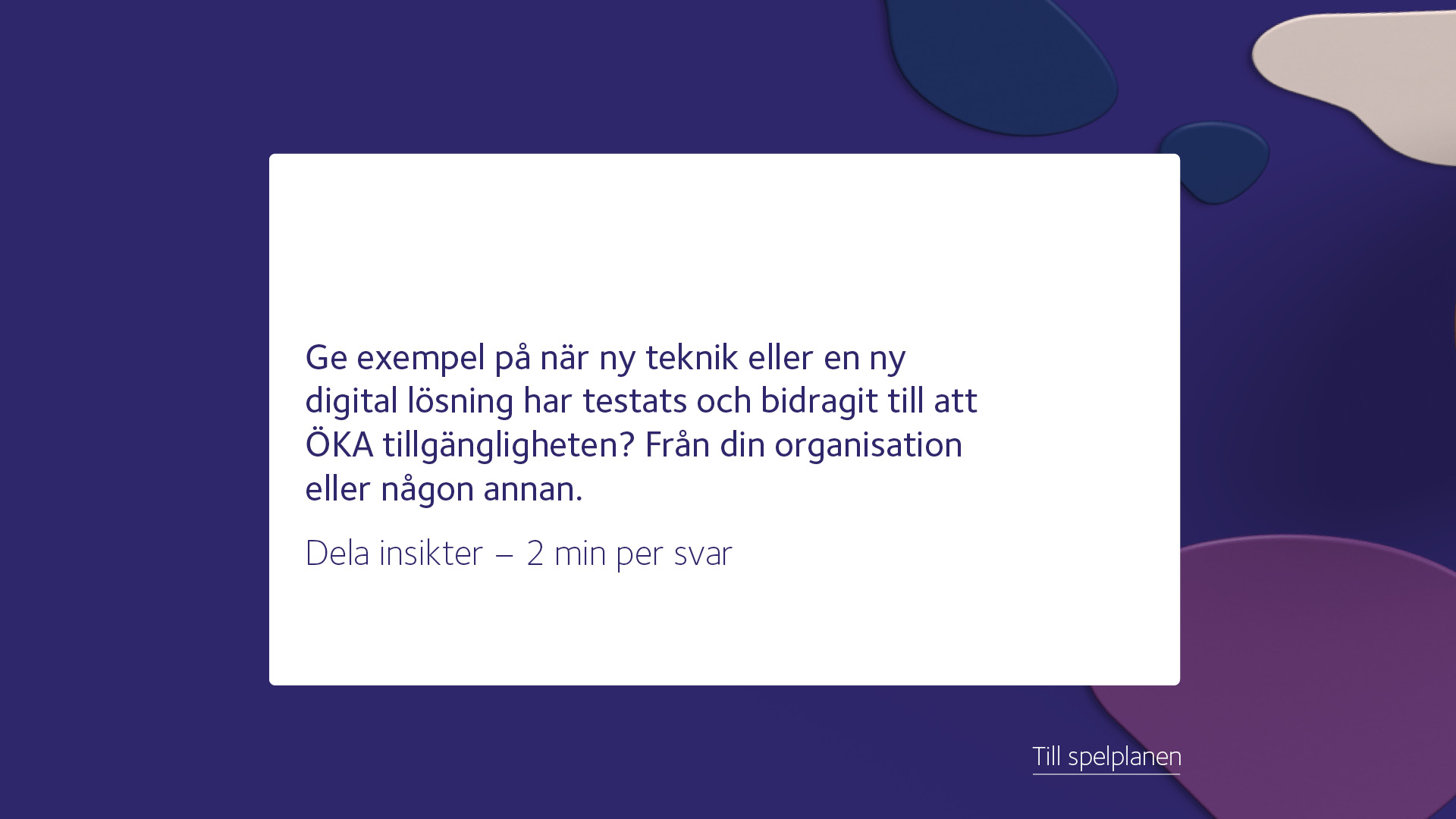 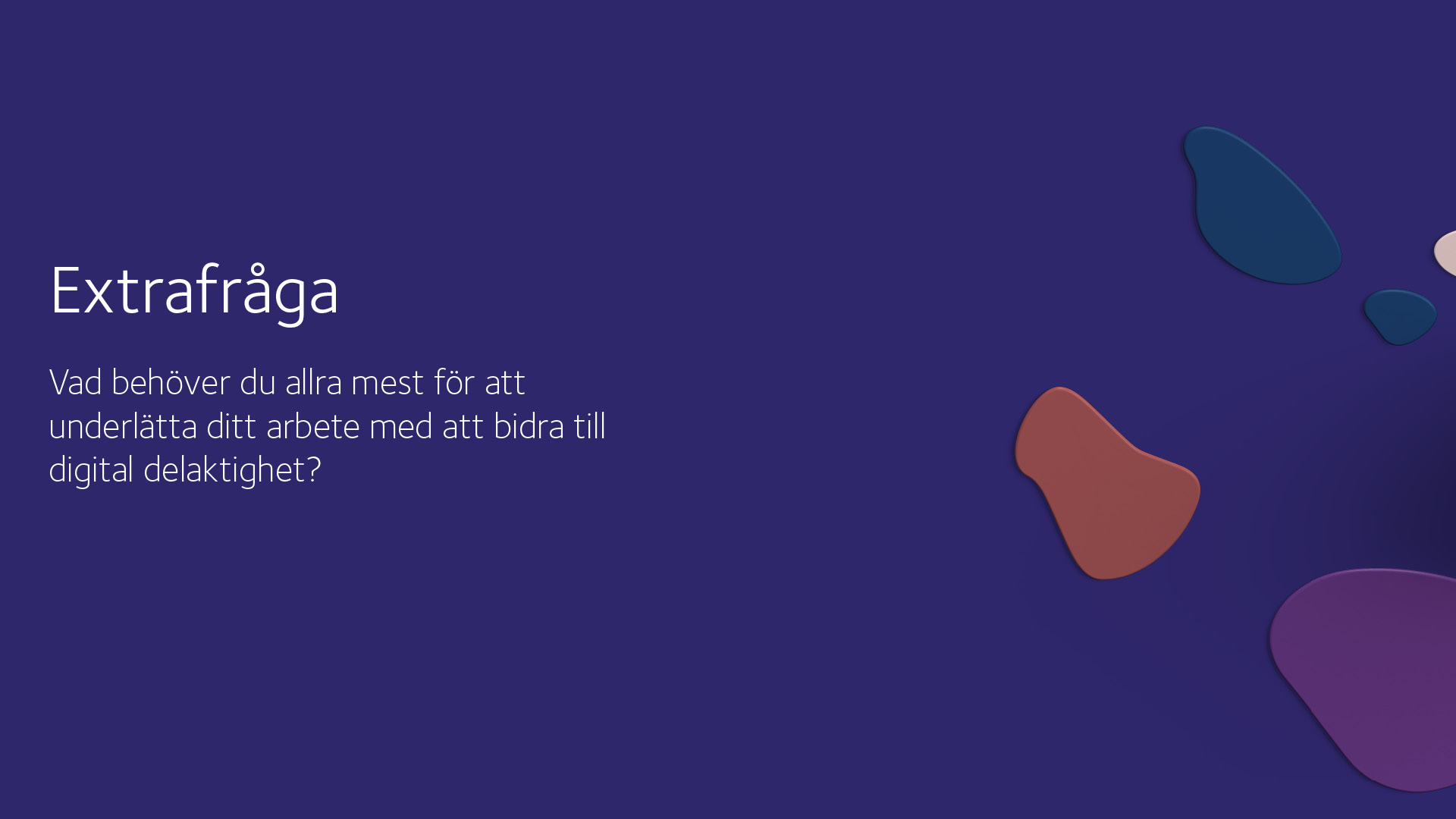